【　確かな担任力講座　】
心理的アプローチを使った学級経営　～生徒に望ましい行動をとらせるために～
京都市立大宅中学校　教諭　古賀楓子
世界一忙しい職業とは
2
“ 生徒も先生も楽に ”
世界一忙しい職業
連合総研が2022年9月に公表した調査結果によると、公立学校教員の残業時間は1ヶ月当たり平均123時間で、「過労死ライン」といわれる月80時間を大きく上回っている。
公立学校教員は、残業代が出ない代わりに、「公立の義務教育諸学校等の教育職員の給与等に関する特別措置法（給特法）」で給料の4％に当たる額を上乗せすることが決められている。 この「4％」というのは8時間分の残業代を計算したものだが、実際にはその15倍以上の時間、残業をしている。
（Yahooニュース 2022.10.22）
「自己研鑚」と「学び続けること」
教員の個々の力量の差が，指導力の差にならないために…
3
人物情報
平成元年生まれ
立命館大学　理工学部　環境システム工学科　
鳴門教育大学　大学院　自然系（数学）長期履修
京都市立神川中学校　新採～７年間
京都市立大宅中学校　現在
4
「　自己開示した経験　」
①　あなたは、生徒に、上司に、同僚に
　　いつ、どのような自己開示をしていますか。

②　それは、何か意図して自己開示しましたか。
5
「　自己開示された経験　」
①　あなたは、生徒に、上司に、同僚に
　　いつ、どのような自己開示をされましたか。

②　それは、何を意図してしていたのでしょうか。
6
「　教師には意図のない行動はない　」
【意　図】：あることを（実現）しようと考えること。また、考えた事柄。もくろみ。ねらい。

【意図的】：はっきりした意図があるさま。目的のためにわざとそうすること。
「　自己開示した経験　」
「　自己開示された経験　」
何を意図して
いつ、誰に自己開示したか
あのとき、〇〇さんが自己開示してきたのは…
教師が意図的な行動を増やすためには
□　知識，経験があること
□　ゴールを明確にしていて，そこまでのアプローチを他覚的に考えられていること
7
生徒指導提要　第２章生徒指導と教育課程　2.5特別活動における生徒指導
特別活動は　「なすことによって学ぶ」　ことを方法原理とし、　「集団や社会の形成者としての見方・考え方を働かせ、様々な集団活動に自主的、実践的に取り組み、互いのよさや可能性を発揮しながら集団や自己の生活上の課題を解決する　」　ことを通して、資質・能力を育む教育活動です。
8
生徒指導提要　　第２章 生徒指導と教育課程
2.5　特別活動における生徒指導　（P55）
特別活動は　『なすことによって学ぶ』　ことを方法原理とし、


　　「　集団や社会の形成者としての見方・考え方を働かせ、

　　　  様々な集団活動に自主的、実践的に取り組み、

  　  　互いのよさや可能性を発揮しながら集団や自己の生活上の課題を解決する　」


　　　　　　　　　　　　　　　　　　　　ことを通して、資質・能力を育む教育活動です。
9
見え方の違いを感じましたか？
生徒指導提要　第２章生徒指導と教育課程　2.5特別活動における生徒指導
特別活動は　「なすことによって学ぶ」　ことを方法原理とし、　「集団や社会の形成者としての見方・考え方を働かせ、様々な集団活動に自主的、実践的に取り組み、互いのよさや可能性を発揮しながら集団や自己の生活上の課題を解決する　」　ことを通して、資質・能力を育む教育活動です。
11
生徒指導提要　　第２章 生徒指導と教育課程
2.5　特別活動における生徒指導　（P55）
特別活動は　『なすことによって学ぶ』　ことを方法原理とし、


　　「　集団や社会の形成者としての見方・考え方を働かせ、

　　　  様々な集団活動に自主的、実践的に取り組み、

  　  　互いのよさや可能性を発揮しながら集団や自己の生活上の課題を解決する　」


　　　　　　　　　　　　　　　　　　　　ことを通して、資質・能力を育む教育活動です。
12
生徒指導提要　　第２章 生徒指導と教育課程
UDフォント
スペース
2.5　特別活動における生徒指導　（P55）
特別活動は　『なすことによって学ぶ』　ことを方法原理とし、


　　「　集団や社会の形成者としての見方・考え方を働かせ、

　　　  様々な集団活動に自主的、実践的に取り組み、

  　  　互いのよさや可能性を発揮しながら集団や自己の生活上の課題を解決する　」


　　　　　　　　　　　　　　　　　　　　ことを通して、資質・能力を育む教育活動です。
文節で区切る
行　間
13
「センス」か、「少しの気遣い」か
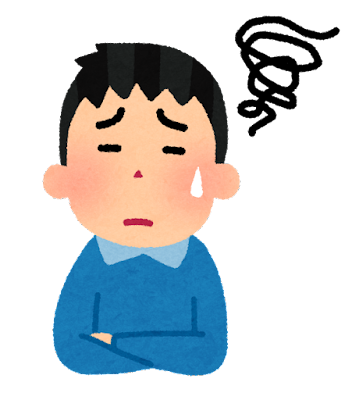 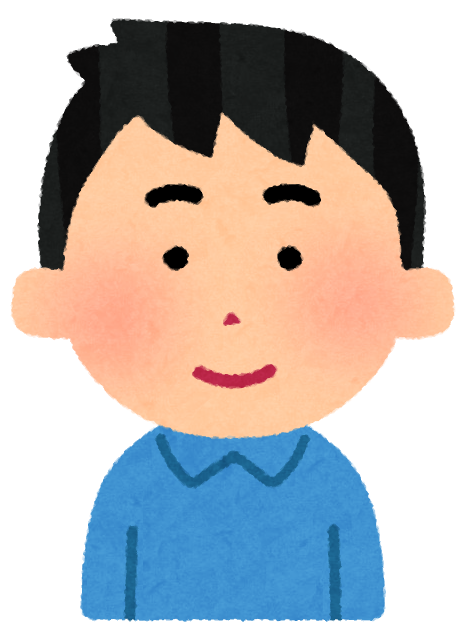 ↓
“どちらも困らない世界”
知らなければ「センス」、知っていれば「少しの気遣い」
14
特別活動において育成を目指す資質・能力の視点
人間関係形成
社会参画
自己実現
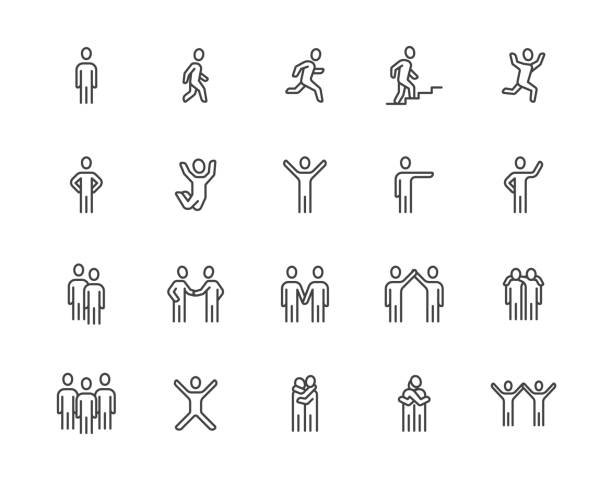 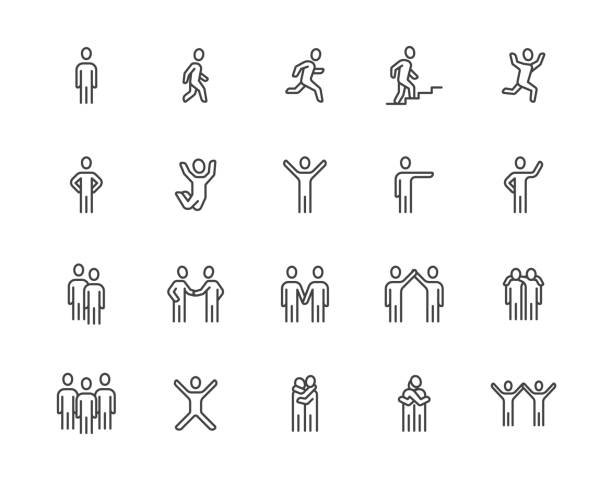 15
アウトライン
２


事例
３


その他
１


褒め方
ピッチ デッキのイトル
16
１．褒め方
▶あなたはどのような「褒め方」をしますか？
1960年代のR.Rosenthalの実験で，ある検査の結果，学業成績が大きく向上すると予測される児童の氏名が教師に伝えられた。実際には，児童の氏名は無作為に選ばれていた。８か月後，選ばれた児童の学業成績が実際に向上していた。（第２回 公認心理師試験 問25より抜粋）
ピグマリオン効果
教師の肯定的な期待が，児童・生徒の学業成績の向上に影響することを示したR.Rosenthalによる説。
ゴーレム効果
教師が期待しないことによって，児童・生徒の学業成績が低下することを示したR.Rosenthalによる説。
18
動機づけ
欲求となる動機によって行動が起こされたり，持続されたりする過程のこと。
得られた知識の記憶の残りやすさ…　内発的動機づけ＞外発的動機づけ
アンダーマイニング効果
内発的に動機づけられた行動に対して，報酬等外発的要因を与えると，内発的動機が低下すること。
エンハンシング効果
報酬を得ることで，やる気があがること。
外発的動機づけによって，内発的動機づけが高まること。
19
エンハンシング効果も
悪くない…？
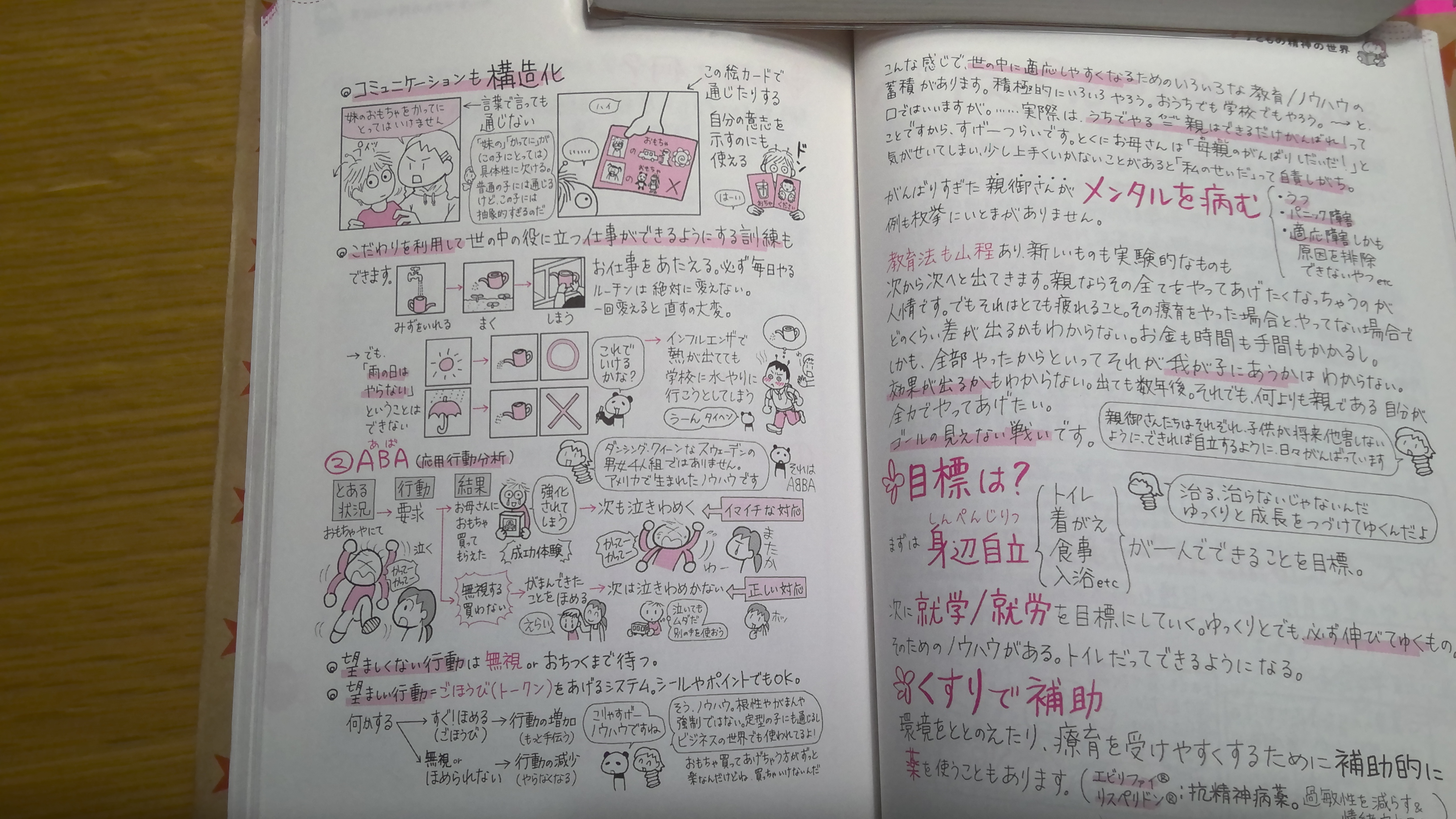 ABA分析
（応用行動分析）
　　　　↓
トークンエコノミー
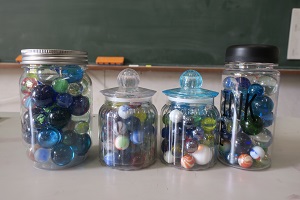 20
【　ウィンザー効果　】

「○○先生が褒めていた」と言う。
　　　　　　↓
第三者の声の方が，効果的に聞き手に伝わる心理効果。
どんなふうに褒める？
【　漏れ聞き効果　】

静かな空間で褒める。
　　　　　↓
自分自身が会話に入って聞く情報より，他社の会話を盗み聞きする形の方が，その情報の影響を受けやすい。
【　ウィンザー効果の応用　】

「○○先生が褒めていた」と，
親しい友達に言ってもらう。
21
２．事例
事例１
中１男子、４月に書いた目標には「漢字が書けるようになりたい」とあった。担任の勧めで中１の５月から通級に行っている。
通級で漢字のスクリーニング検査をすると，小３・４の漢字程度の漢字の半分が読めないことが分かった。遅刻，欠席はない。
スポーツが得意，友人とのコミュニケーションもとれる。
１月の冬休み明けテストで，全教科の解答用紙が白紙。
２月初旬，担任が理科の授業を見に行くと両手拳を両膝に強く叩きつけ，その後頭を抱えている姿が見られた。
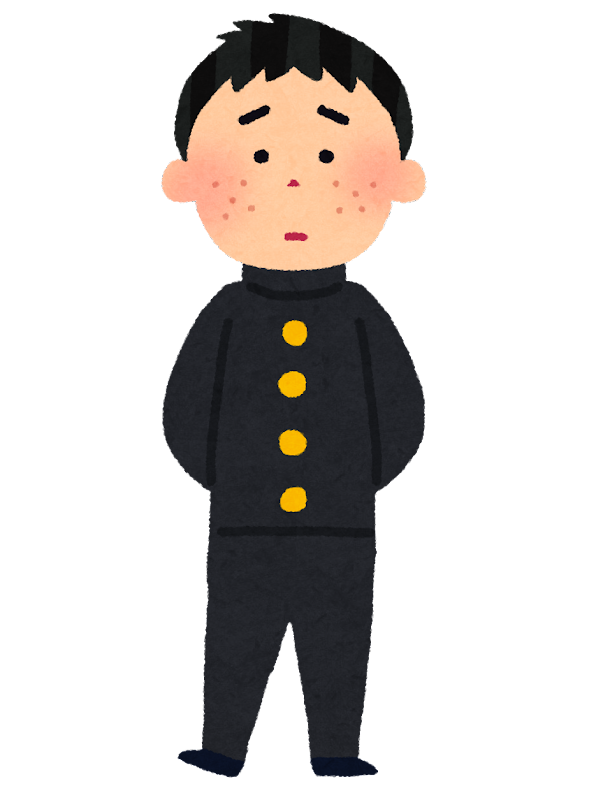 ▶あなたはこのあとどのように対応しますか？
23
TEACCHの「構造化」で
コミュニケーション
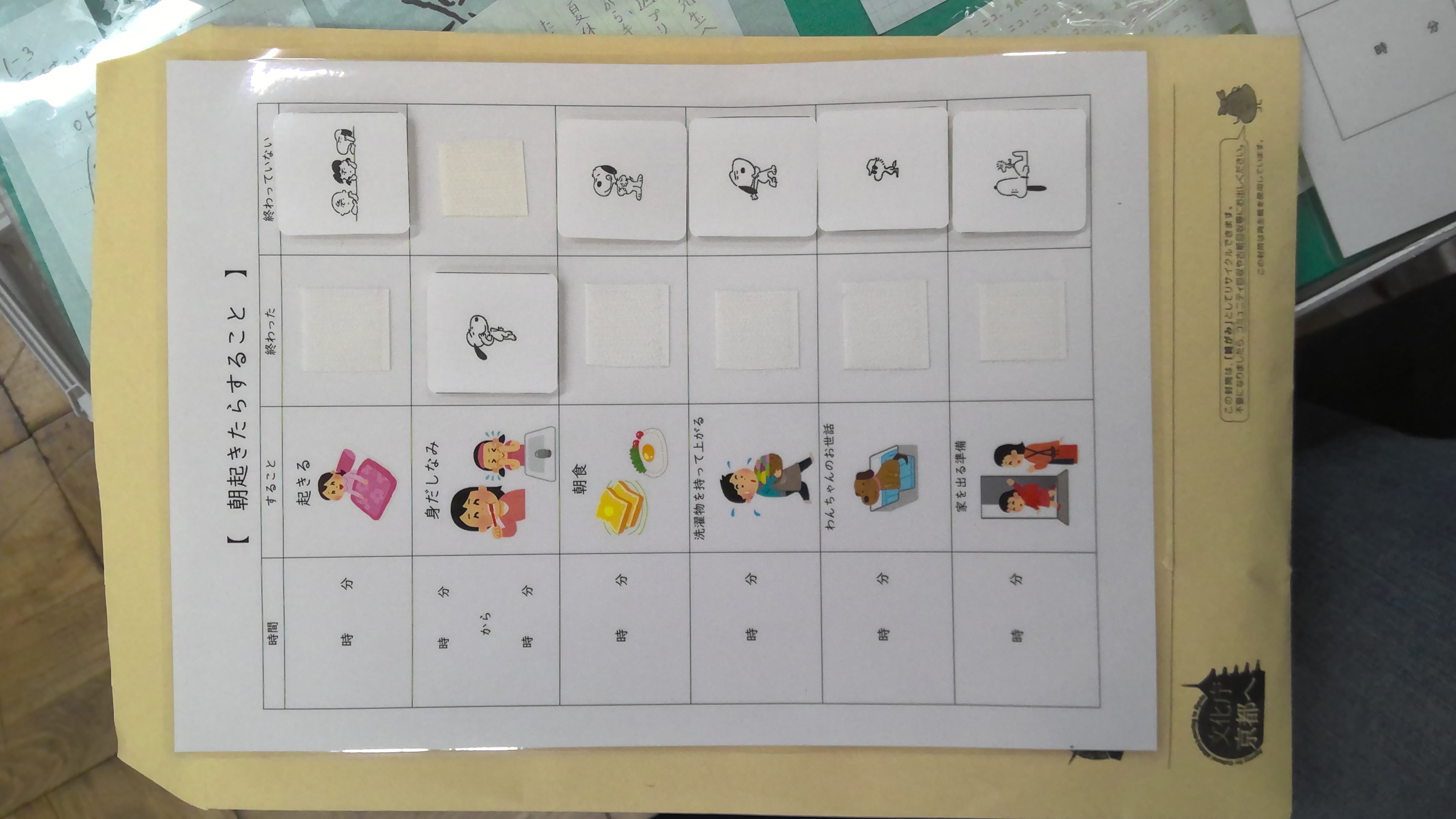 TEACCH：
自閉症児を支援するための
個別教育プログラムのこと。

場所の構造化，時間の構造化など，
構造化によって
視覚的に理解しやすい環境を整える。
24
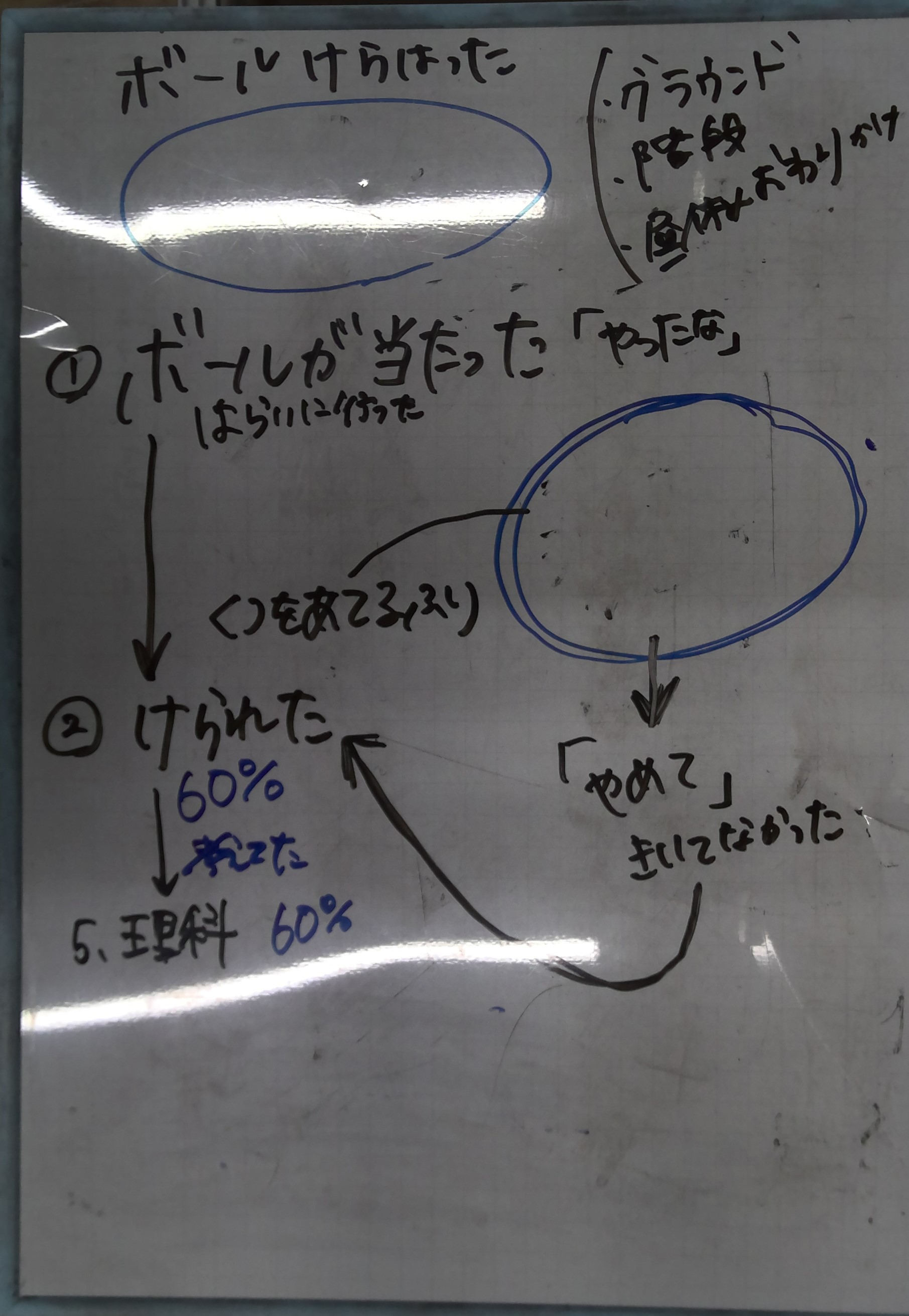 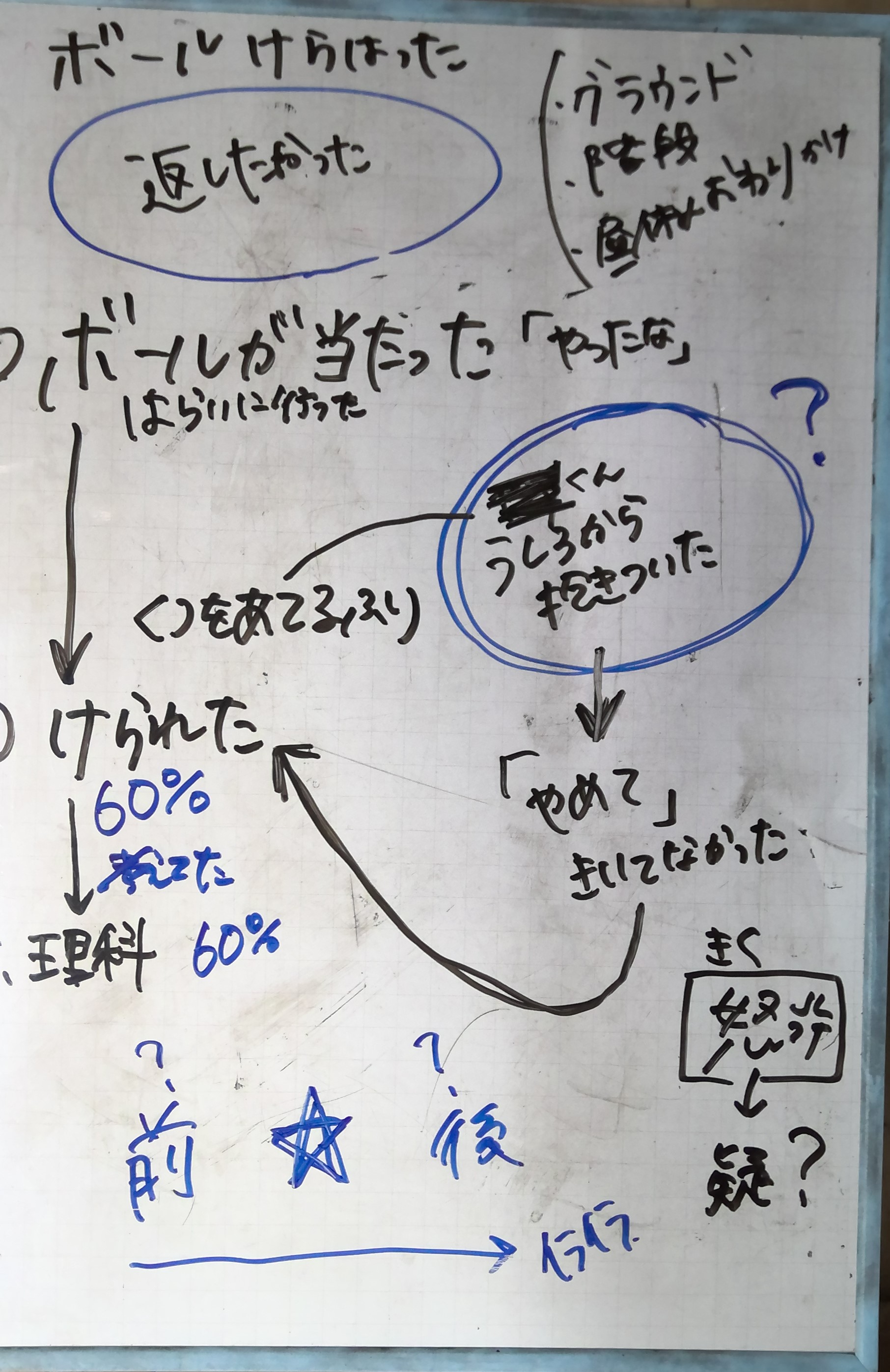 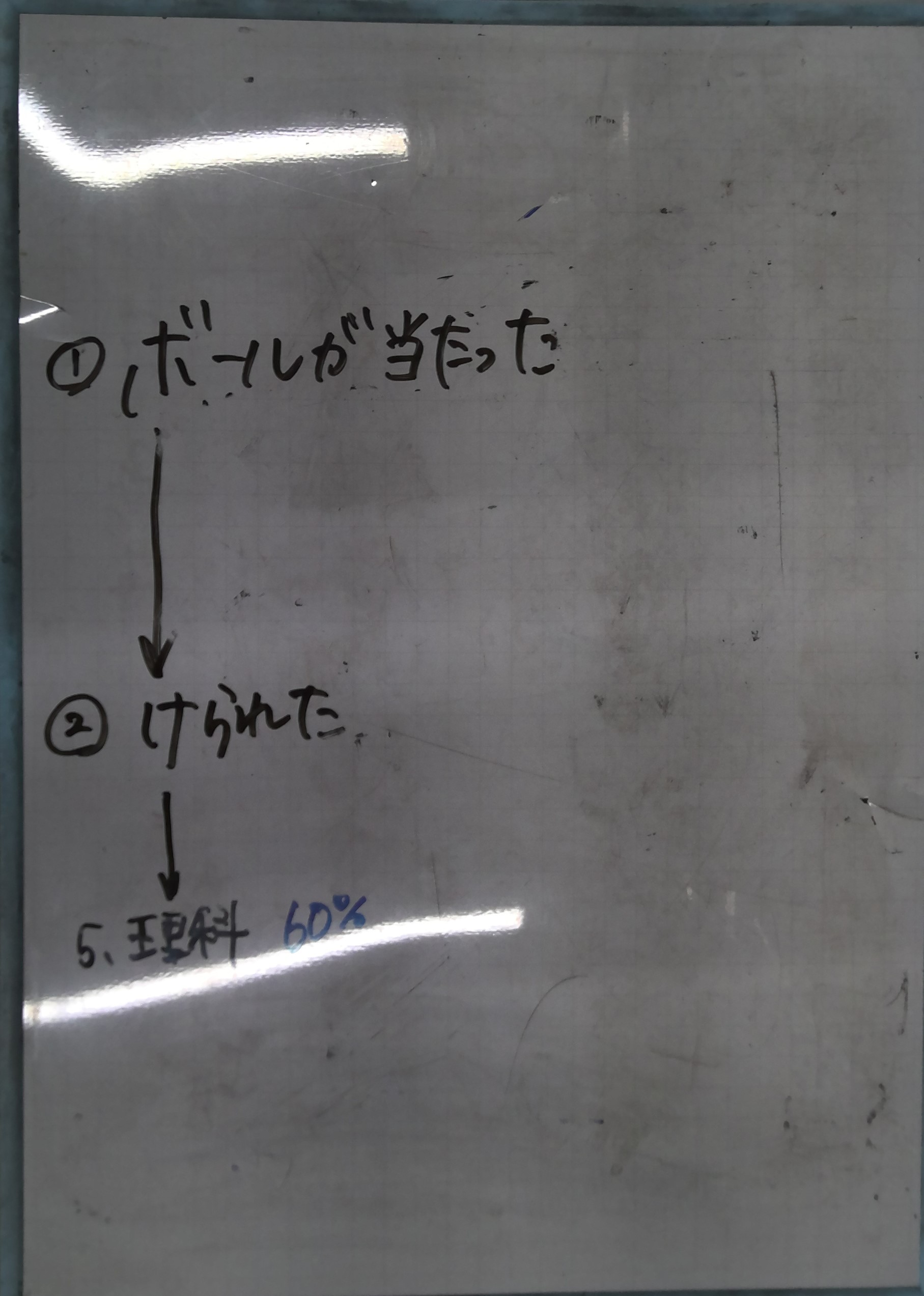 25
クエスチョンテクニック
「なぜ呼び出されたと思うか」→話せたら，褒めたり，感謝を伝える
話さないといけないことを印象付ける。黙っていれば終わる指導はしない。
「わかりません」も言わせる。
ソリューション・フォーカス・アプローチ
原因の追及を最低限に抑え，これからどうなりたいかを考える。
未来に働きかける心理療法。
アンダードック効果
弱み，苦手をさらけ出して打診する。周囲も必要としていることを伝える。難度が高いものであれば，どのようなことでサポートするか伝える。
あくまでも「お願い」であり，失敗してもいいし，責任を感じすぎないように。
26
事例２
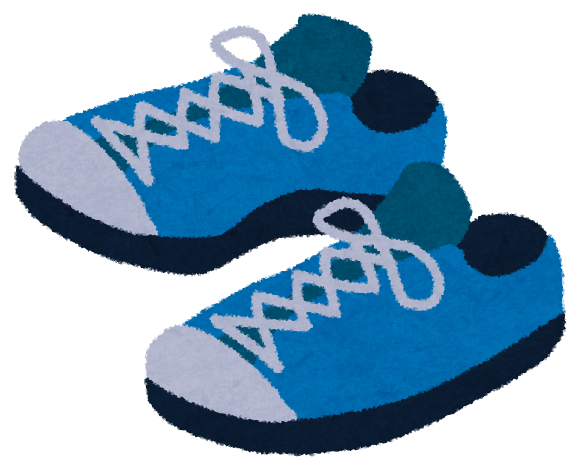 中１の２月中旬の昼休み終了時，
下駄箱前のすのこの上を下靴を脱がずに
そのまま歩いている生徒がいることを
他学年の教員が発見し，その場で指導。
日頃からそのような生徒が若干名いる為，
担任が各クラスで全体指導を行った。
翌日の放課後，下駄箱前を見にいくと，
床の緑の部分には砂が大量にあった。
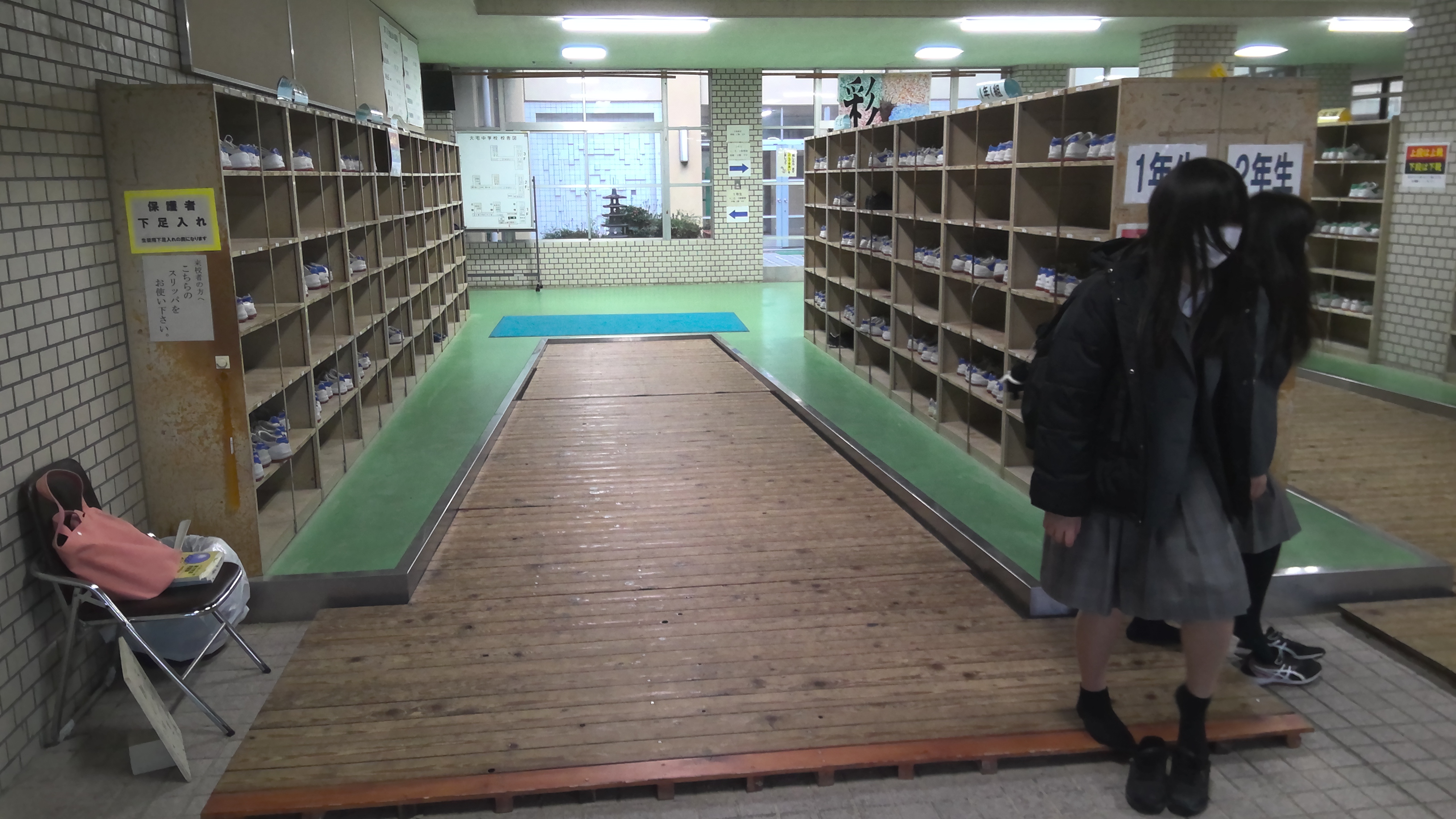 ▶あなたは、どのように指導しますか？
27
ピークエンドの法則
最後に抱いた感情や，人の印象が強く残る法則のこと
建物の窓が壊れているのを放置すると、それが「誰も当該地域に対し関心を払っていない」というサインとなり、犯罪を起こしやすい環境を作り出す。 ゴミのポイ捨てなどの軽犯罪が起きるようになる。 住民のモラルが低下して、地域の振興、安全確保に協力しなくなる。 それがさらに環境を悪化させる。
割れ窓理論のデメリット
「こんなことは，できないよね」と言われると，「やろう！」とする意欲づけられる心理作用。
「まだ難しいから，〇〇までできたら十分」などと揺さぶりをかける。
心理リアクタンス
28
リラックス効果
「忘れていいから」，「わかる人だけに伝えます」などと述べれば，聞き手は反対に注意して聞くという効果のこと。
心の状態を数値化し，視覚的に分かるように伝えること。
例えば，期待していなくても期待していると伝え，でも半分は疑ってしまっていることを伝える。
スケーリング
29
３．その他
（１）意図的な掲示物
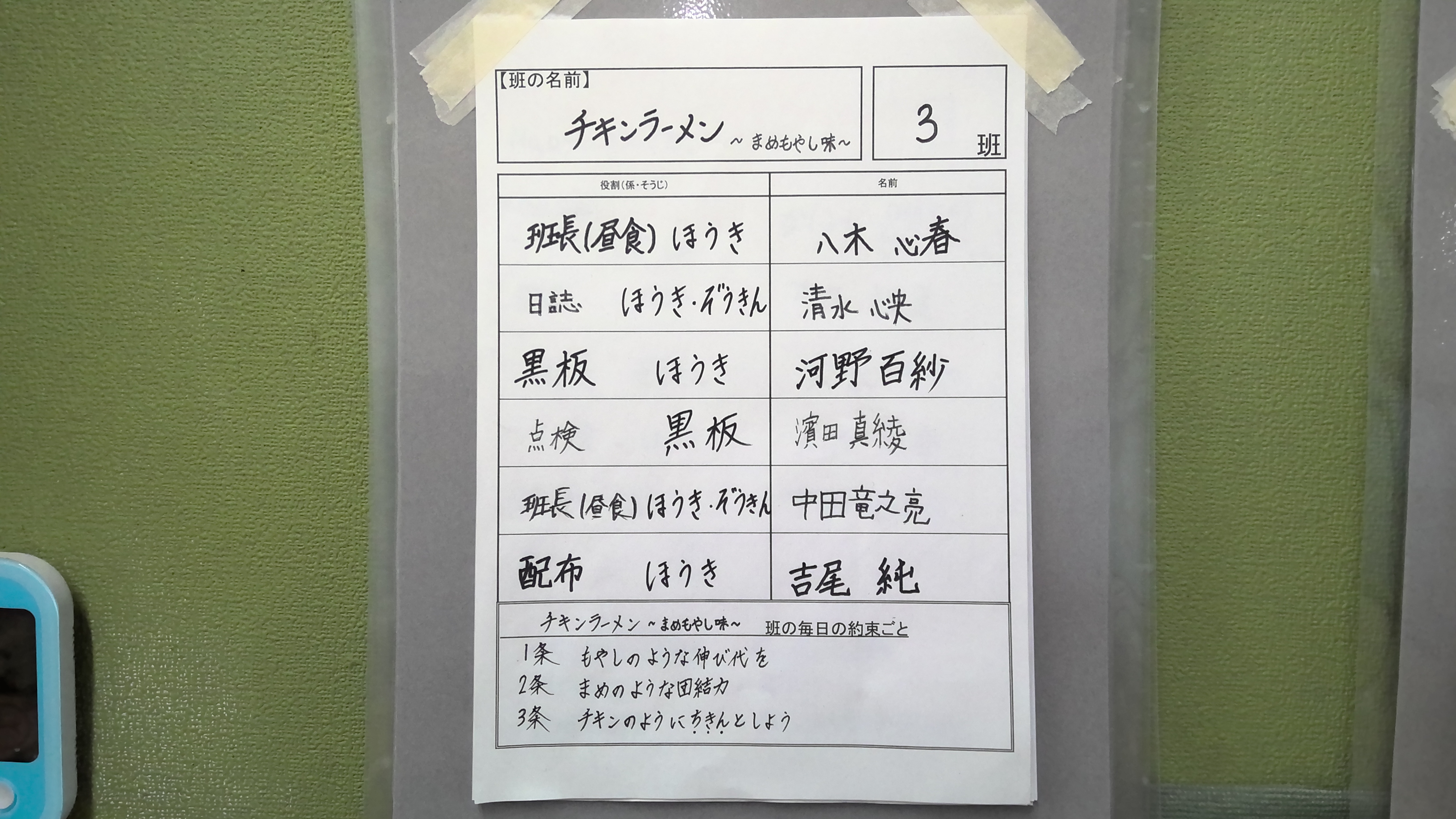 終学活での１分間スピーチ
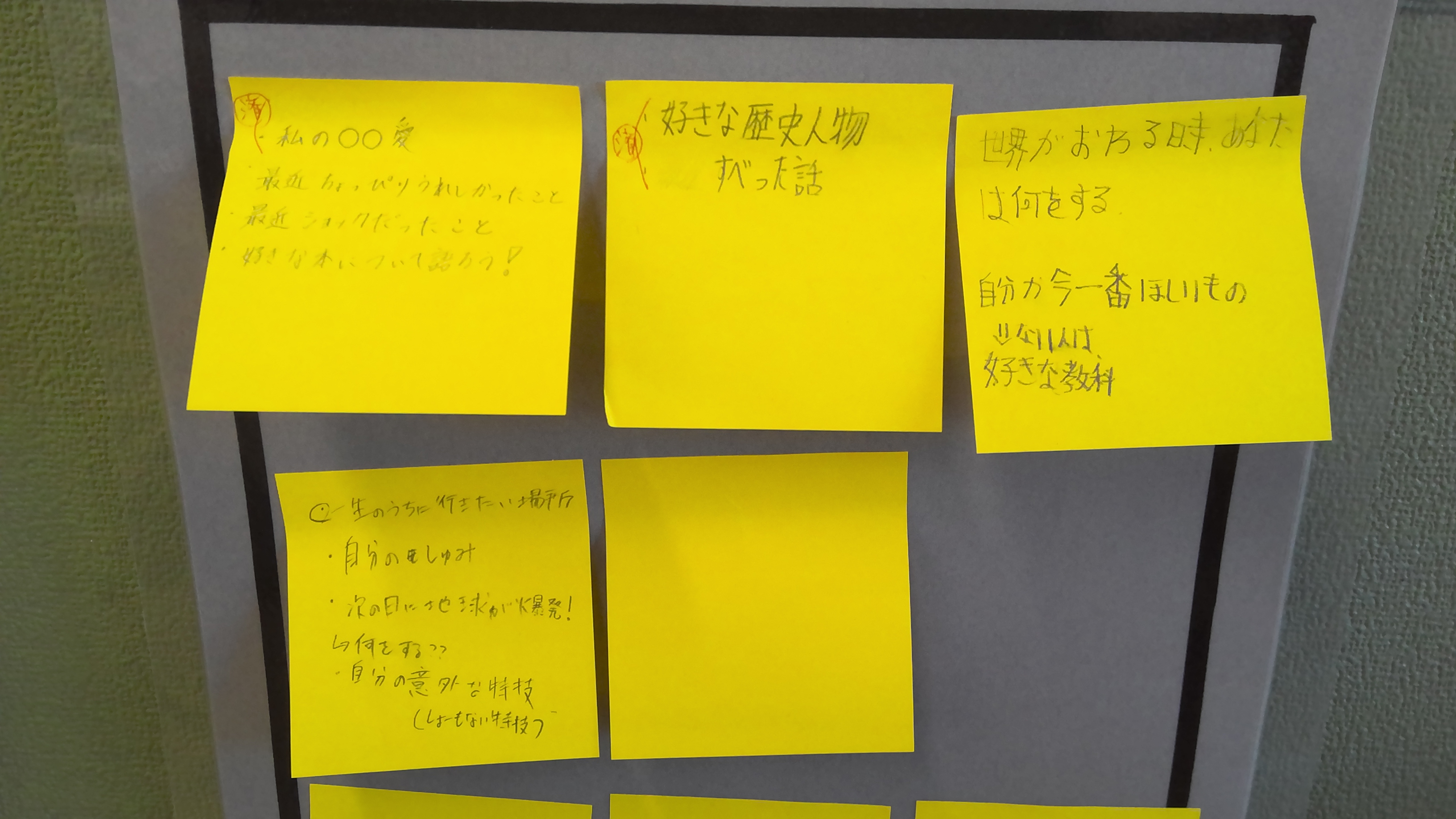 31
３．その他
（２）先回りする教育活動
不安を想定
取り組む前に
数字の効果
・不安になることは普通
・不安をリフレーミング
・４月は昨年度が美化される
・机上の物の指示
・場所の指示
〇〇まで，あと〇日
計画的な思考になると
指導が減る
自発的な行動が増える
選択肢を与える
日頃のざっそう
モデリング
選択肢を組み合わせたり，工夫したりするようになる
人は見たもの，行為を真似しながら学習する
　　　　　　↓
　やってほしいことを
　教師が率先してやる
雑談＋相談
ほうれんそうでは間に合わない
33
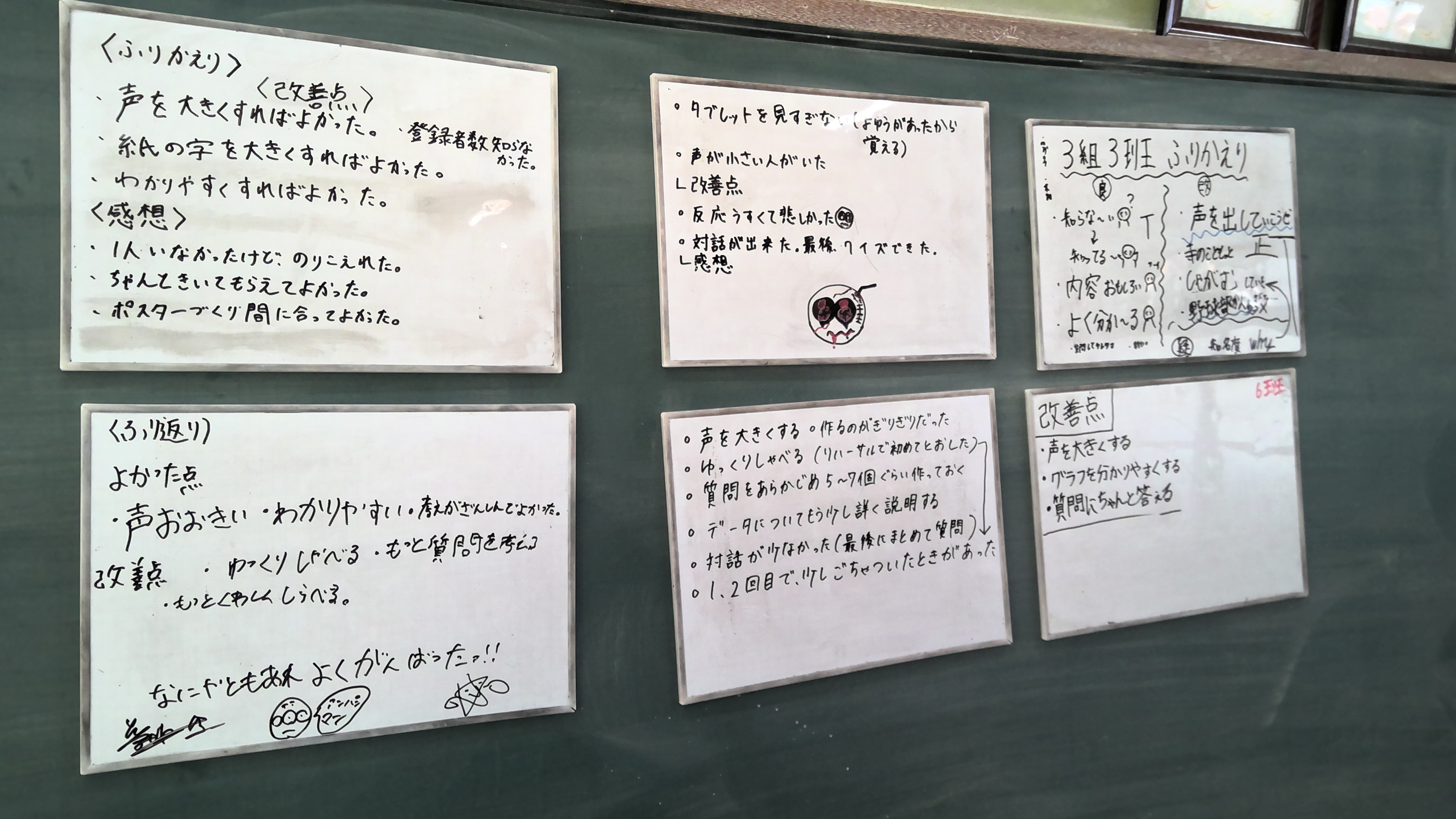 34
参考文献
□　生徒指導提要（令和４年１２月）文部科学省
□　赤本 公認心理師 国試対策２０２２
□　公認心理師 完全合格テキスト
□　ねじ子が精神疾患に出会ったときに考えていることをまとめてみた
□　心理テクニックを使った戦略的な学級経営
35
ありがとうございました
明日からの学校教育現場の
生徒・教師が，
少しでも楽になりますように。
36